Dynastická politika 18. století
Dynastická politika papežůdoc. PhDr. František Stellner, Ph.D., 2020
papežské rodiny –po určitou dobu suverenitu - etablovaly se z vysoké šlechty církevního státu, „nové“ šlechty, plebejských/měšťanských rodin
famiglia pontificia – okolí papeže
kardinálské rodiny
papežské a kardinálské = 1854 zavedeno označení „římské knížecí rodiny“
„standardní“ šlechta církevního státu – markýzové, hrabata, baroni
černá šlechta  (aristocrazìa nera) – označení během „vatikánského zajetí“, 1929 získali dvojí občanství
charakteristické rysy a limity papežské dynastické politiky
monarchové zvoleni (do 70 kardinálů) - nemohli dědit papežský titul –omezený časový úsek dokud žil papež - „meteorický vzestup k moci“
jmenovali příbuzné kardinály, ale také nebyl dědičný titul
neměli vlastní děti (pouze renesanční období) a přízeň „pouze“ příbuzným
zajistit příbuzným titul, majetek, palác a nejvyšší metou suverénní vládu
provdá a ožení příbuzné do jiných papežských rodin a okolních panujících dynastií
nepot
po zvolení papežem jmenoval synovce (příbuzného) kardinálem a do čela státního sekretariátu = světské záležitosti i zahraniční politiku 
A)  „širokopásmový“ nepotismus = ve stylu kropící konve – Julius III. (1550-55) - nefunkční, příliš roztříštěná síť. 
B) nepotismus jednoho paprsku – Pavel V. Borghese (1605-21) 
C) oslabený nepotismus – po 1692
https://www.youtube.com/watch?v=rARQCJiF8v8 papežská hymna
vrchol nepotismu
slavné rezidence 16./17. století - Aldobrandini, Altieri, Barberini, Borghese, Chigi, Ludovisi a Pamphili 
stavbami zakrýt svůj původ, legitimovat svou účast na vládě a prezentovat svou rodinu jako aristokratickou a knížecí
suverénní vládu – Farnese – Parma 1545-1731; della Rovere – Urbino 1508-1623; Cibo – Massa a Carrara 1530-1829; Boncompagni/Buoncompagno-Ludovisi 1681-1815 Piombino
v 17. století papežové svým rodinám
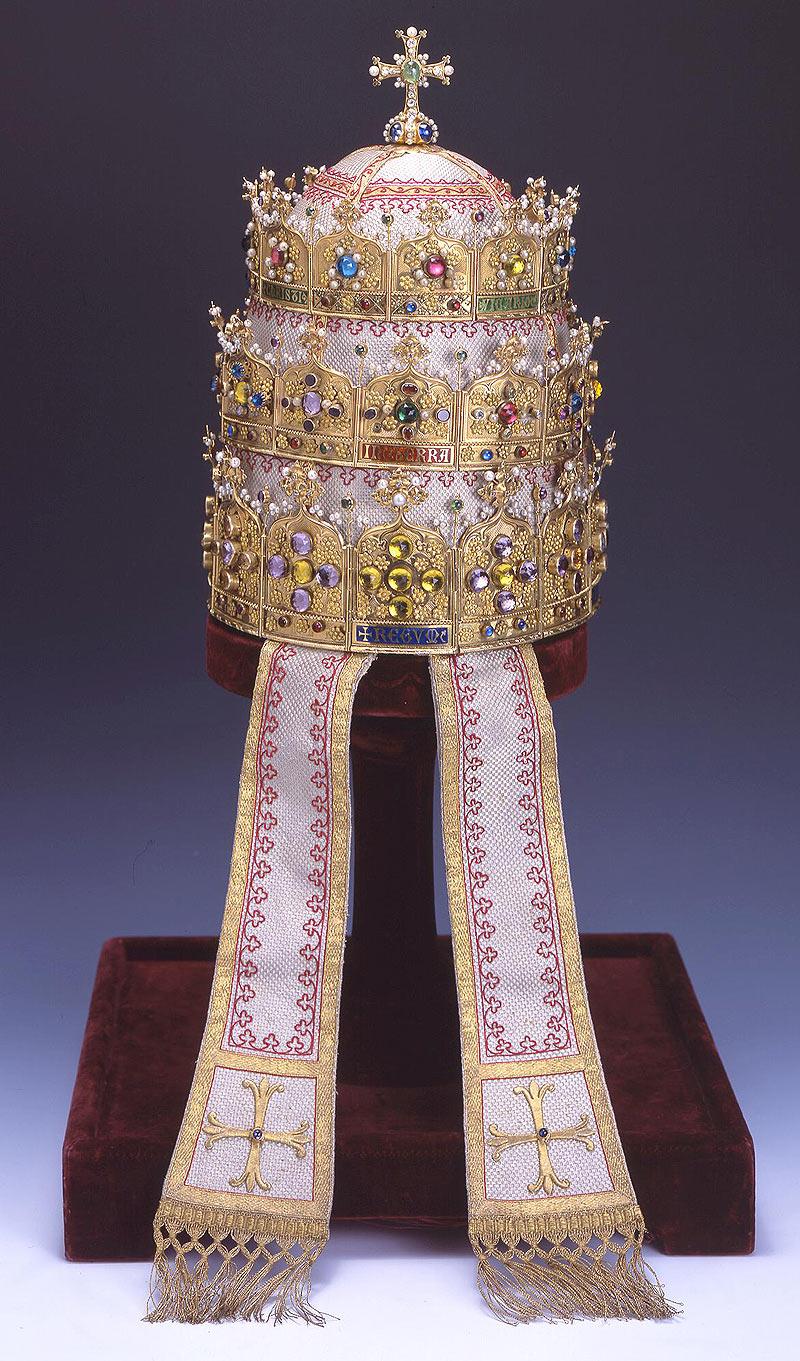 nepot 30 000/100 000 scudi za rok
běžný zpěvák = 10 za rok
Pavel V. Borghese = 260 000 celkem
Urban VIII. Barberini = 1 700 000
Innocent X. Pamphili = 1 400 000
Alexandra VII. Chigi = 900 000
Klement X. Altieri = 1 200 000 
Alexander VIII. Ottoboni = 700 000
1730: roční deficit 120 000, dluh 60 milionů
do 18. století přetrvali z papežských rodin v kardinálském kolegiu (např.)
2 Barberini, 
1 Borghese, 
3 Borgia, 
6 Colonna, 
1 Conti, 
1 Medici, 
2 Piccolomini,
1 Savelli
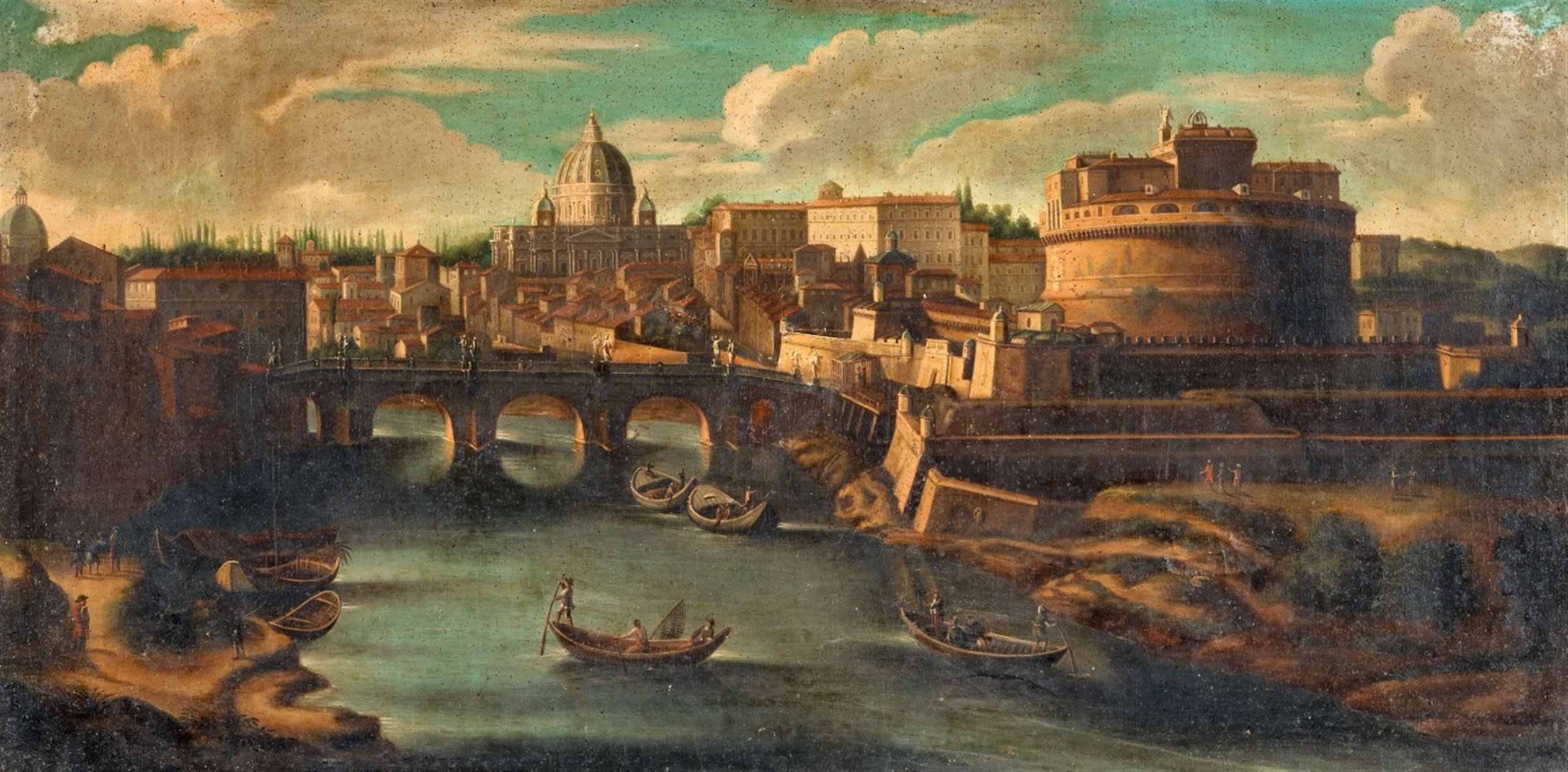 Roman School, 18th century, View of Rome with the Tiber, Castel Sant'Angelo and St. Peter's Basilica
Romanum decet Pontificem
1692 bula proti nepotismu
nesmí dostávat žádné peníze z papežské pokladnice
může papež zmírnit svou chudobu stejným způsobem, jak by zmírnil potřebu jakékoli chudé osoby
kardinálem - ze všech svých církevních zdrojů povolen roční plat maximálně 12 000 scudi
vládní záležitosti neřídil nepot, ale státní sekretariát
příbuzní si v 18. století udrželi pozice u papežského dvora = nejvyšší funkci u dvora (majordomus)
18. století
10 papežů, 7 z pap. státu (2 římská šlechta), 1 neapolská, 1 toskánská, 1 benátská šlechta
2 papežské rody Conti, Orsini;  1 kardinálský; 3 příbuzní kardinálů = 6 propojení s círk. knížaty
pouze 1 měšťanský
nejstarší v 78 letech, nejmladší 51letý; nejdelší vláda 24 let; nejkratší vláda 2 roky
věk: 76, 51, 65, 75, 78, 65, 65, 63, 57, 57
délka vlády: 9, 20, 2, 5, 9, 17, 10, 5, 24
žádné nepoty 2 papežové (14 let), spíše žádné 3 (23), nepoty 2, 1, 2, 1, 3 (65 let) = v 18. století převážil nepotismus.
Klement XI. (1700–1721)
Annibale Albani (1682-1751) 
Carlo Albani (1687-1724) knížectví Soriano nel Cimino
Fabio degli Abati Olivieri (1658-1738)
koupili Palazzo Nerli
jako poslední papež vedl válku s Josefem I.
1707 v Římě G. F. Händel – A. Corelli 
https://www.youtube.com/watch?v=KFslaJuKNfU Handel in Rome (Psalms)
Inocenc XIII.
(1721–1724)
z šlechty albánského původu z Urbina – kardinálská rodina
bratra kardinálem, ale finančně nepodporoval
Benedikt XIII. (1724–1730)
papežská šlechta Orsini; příbuzní Carafa, Odescalchi, Borghese
neměl nepoty – ale důvěrníka - Niccoló Coscia (1681-1755) = obrovská korupce
Klement XII. (1730–1740)
florentská šlechta Corsini (příbuzní Strozzi, Machivelli), kardinálská, světec
finančník 
Neri Maria Corsini (1685–1770)
Bartolomeo Corsini (1683–1752) knížetem = unipotismo perfetto, ale papežem finančně nepodporováni
Bartolomeo Corsini kníže di Sismano - do služeb parmského vévody a infanta Karla (1734 sicilský a neapolský, 1759 španělský král), nejdůvěryhodnějším poradcem
1736 koupili Palazzo Riario = Palazzo Corsini 
1) ochráncem portugalského krále (na domácnost 3 780 scudi ročně, od portugalského dvora 74 580 scudi)
2) úplatkářství – např. 30 000 scudi za kardinálský klobouk pro Carla Rezzonica, pozdějšího Klementa XIII. 
3) zpronevěra
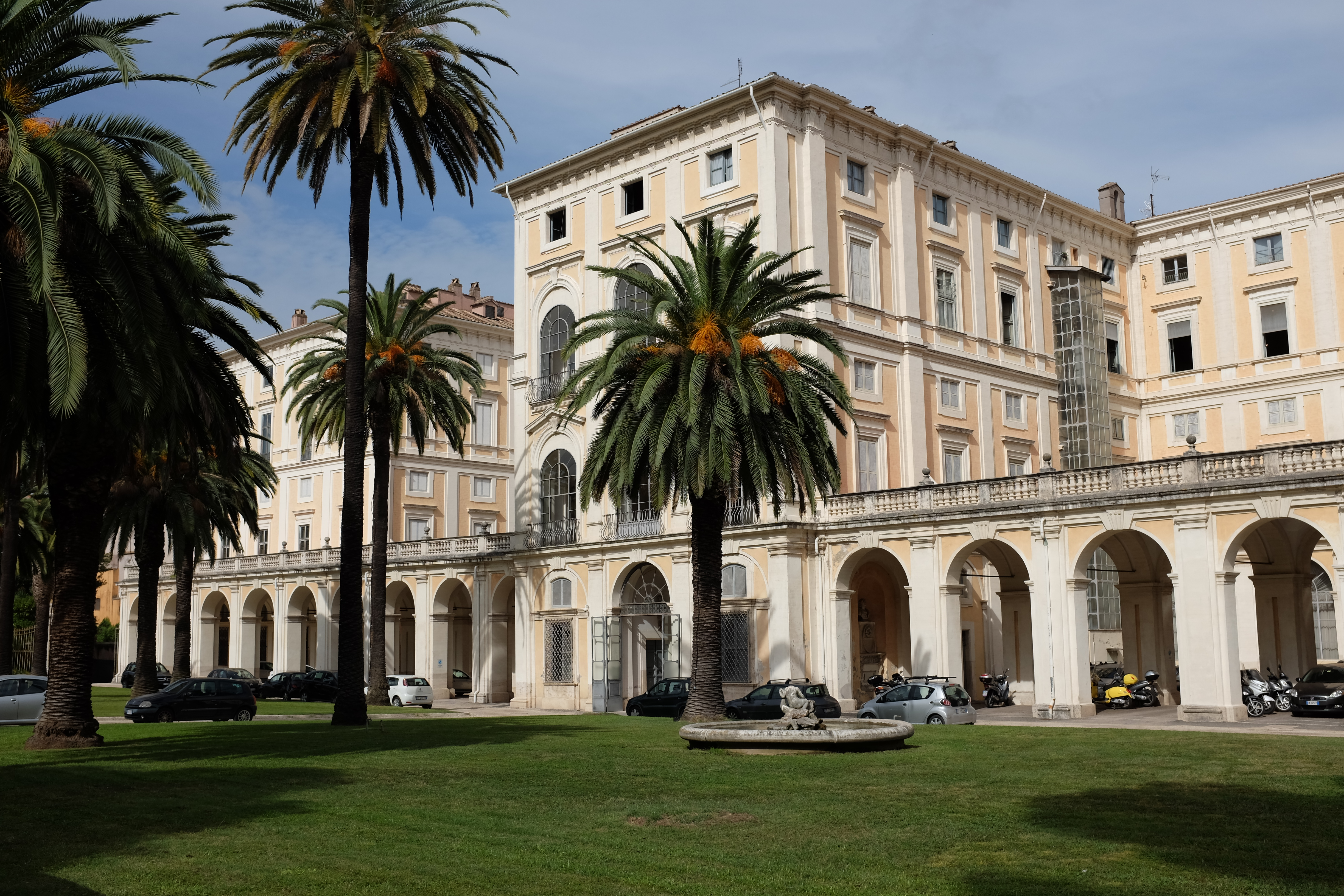 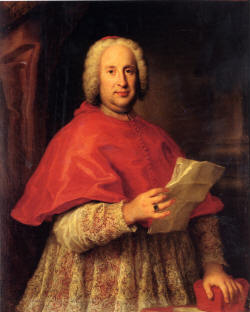 kardinálem 8letého infanta1701-14, 1733-35 politické katastrofystimulovat ekonomiku
Fontána di Trevi, Piazza di Trevi, 1732-1762 podle návrhu Nicoli Salviho
Benedikt XIV.
 
(1740-58)
 Lambertini
proti nepotismu
„quaranta“, Orsi (medvědi) a Lupi (vlci)
Klement XIII.
(1758–1769) 
Rezzonico
janovská rodina, koupili si benátské šlechtictví, palác na Canal Grande = mecenáši umění
synovce Carla Rezzonica (1724-1799) kardinálem, bratra knížetem, ale bez paláce v Římě
malíř Pompeo Batoni – i britskou šlechtu (též: Leopold s Josefem II.)
https://www.youtube.com/watch?v=ddMk1PJ0D0o 
Visita Ca' Rezzonico Museo del Settecento Veneziano
Klement XIV.
(1769–1774) 
syn lékaře
4 000 kastrátů ročně
1773 zrušení jezuitského řádu
Pius VI. (1775–1799)
opět nepotismus
kardinálové: synovec Romoaldo Braschi-Onesti (1753-1817), strýc Giovanni Carlo Bandi (1709-1784), příbuzný Luigi Barnaba Chiaramonti (Pius VII.)
Palazzo Braschi „poslední zázrak svatého Petra“ = Piazza Navona
ke studiu
BOURGOING, Jean Francois baron de, Historical and Philosophical Memoirs of Pius the Sixth and…, I., London 1799 (googlebooks) 
CASTIGLIONE, Caroline. “Extravagant Pretensions: Aristocratic Family Conflicts, Emotion, and the 'Public Sphere' in Early Eighteenth-Century Rome.” Journal of Social History, vol. 38, no. 3, 2005, pp. 685–703. (Moodle)
FERRARO, Richard, The nobility of Rome, 1560-1700: A study of its composition, wealth, and investment. ProQuest Dissertations Publishing. 1994
GOLDHAHN, Almut, Von der Kunst des sozialen Aufstiegs: Statusaffirmation und Kunstpatronage der venezianischen Papstfamilie Rezzonico, Köln, Weimar, Wien 2017 
HERRMANN, Horst, Die Heiligen Väter. Päpste und ihre Kinder. Berlin 2004
Karsten, Arne (Hrsg.), Jagd nach dem roten Hut. Kardinalskarrieren im barocken Rom. Vandenhoeck und Ruprecht, Göttingen 2004
MINOR, Heather Hyde. “‘Amore Regolato’: Papal Nephews and Their Palaces in Eighteenth-Century Rome.” Journal of the Society of Architectural Historians, vol. 65, no. 1, 2006, pp. 68–91. (Moodle)